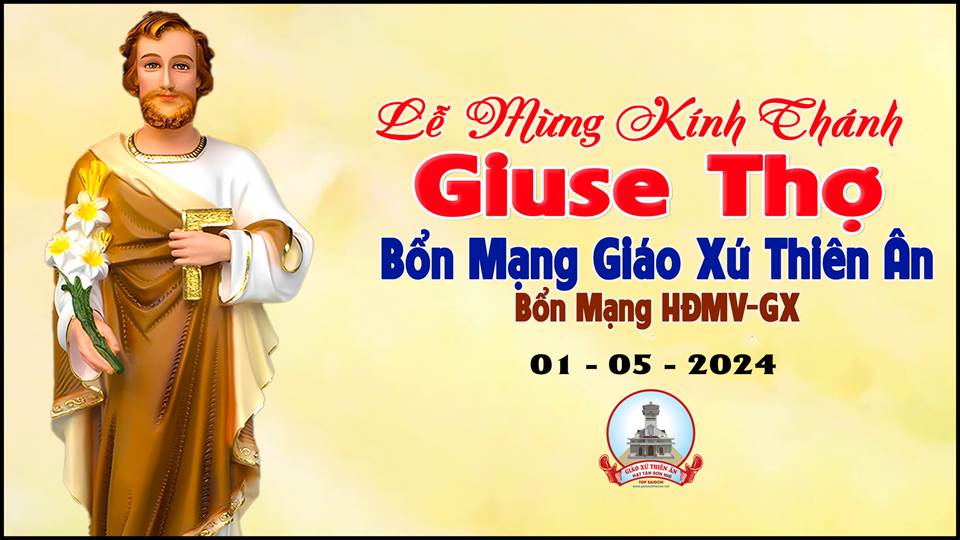 Ca nhập lễ 
NGƯỜI CHA HIỀN
Hồng Trần- Phạm Đình Đài
**: Giuse Danh Ngài là Cha công chính xưa là bạn Đức Nữ Trinh nay hiển vinh trên nơi Thiên Đình.
**: Giuse xin Ngài làm Cha con cái xin Ngài ngày tháng dẫn đưa phù hộ cho các gia đình.
ĐK: Guse xin Ngài dủ thương chúng con. Ban ơn hộ phù các gia đình. Cho cha mẹ hiền con ngoan một niềm cả nhà tình yêu Chúa xin được trung kiên.
**: Giuse Danh Ngài là Cha công chính xưa là bạn Đức Nữ Trinh nay hiển vinh trên nơi Thiên Đình.
**: Giuse xin Ngài làm Cha con cái xin Ngài ngày tháng dẫn đưa phù hộ cho các gia đình.
ĐK: Guse xin Ngài dủ thương chúng con. Ban ơn hộ phù các gia đình. Cho cha mẹ hiền con ngoan một niềm cả nhà tình yêu Chúa xin được trung kiên.
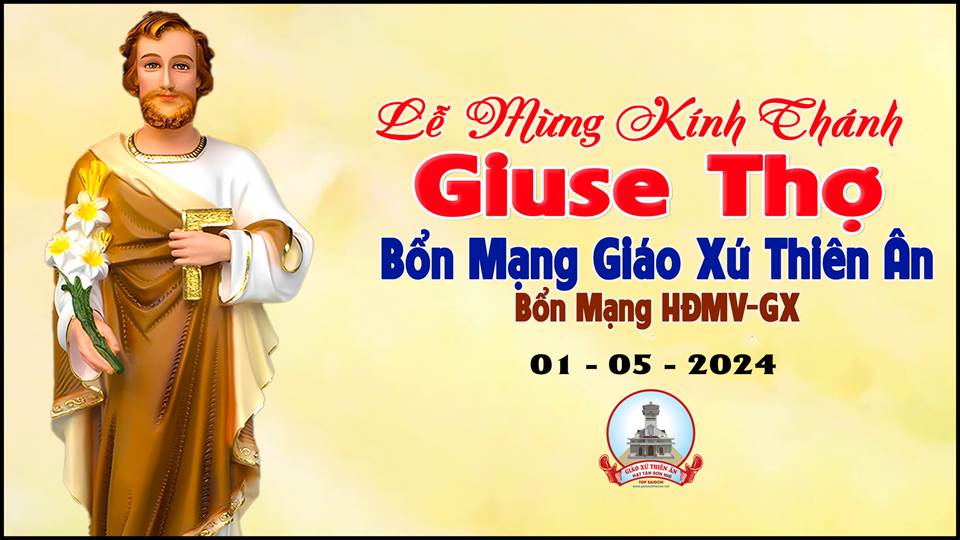 KINH VINH DANH
Ca Lên Đi 2
Chủ tế: Vinh danh Thiên Chúa trên các tầng trời. Và bình an dưới thế, bình an dưới thế cho người thiện tâm.
Chúng con ca ngợi Chúa. Chúng con chúc tụng Chúa. Chúng con thờ lạy Chúa. Chúng con tôn vinh Chúa. Chúng con cảm tạ Chúa vì vinh quang cao cả Chúa.
Lạy Chúa là Thiên Chúa, là Vua trên trời, là Chúa Cha toàn năng. Lạy Con Một Thiên Chúa, Chúa Giê-su Ki-tô.
Lạy Chúa là Thiên Chúa, là Chiên Thiên Chúa, là Con Đức Chúa Cha. Chúa xoá tội trần gian, xin thương, xin thương, xin thương xót chúng con.
Chúa xoá tội trần gian, Xin nhận lời chúng con cầu khẩn. Chúa ngự bên hữu Đức Chúa Cha, xin thương, xin thương, xin thương xót chúng con.
Vì lạy Chúa Giê-su Ki-tô, chỉ có Chúa là Đấng Thánh, chỉ có Chúa là Chúa, chỉ có Chúa là Đấng Tối Cao, cùng Đức Chúa Thánh Thần trong vinh quang Đức Chúa Cha. A-men. A-men.
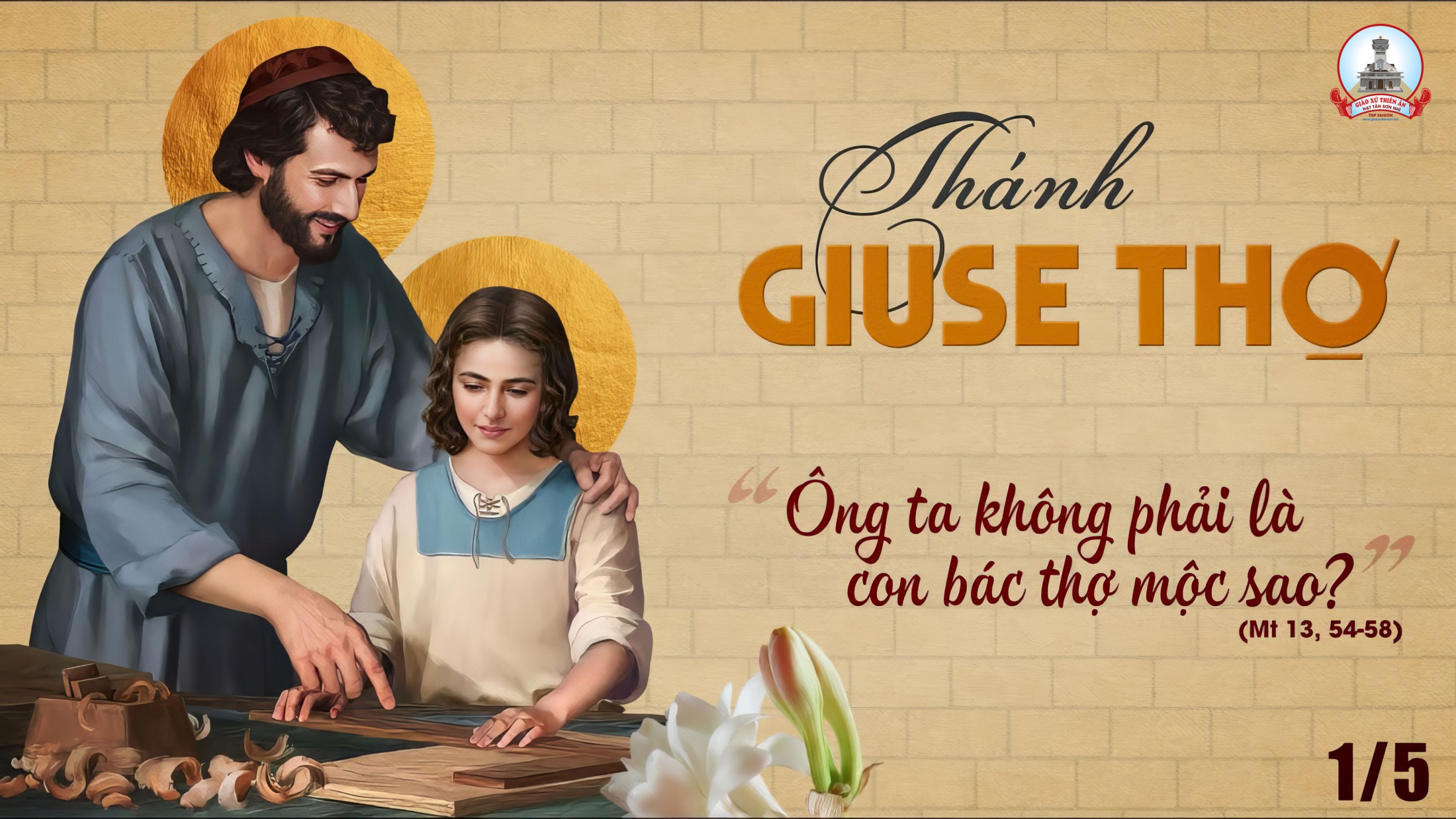 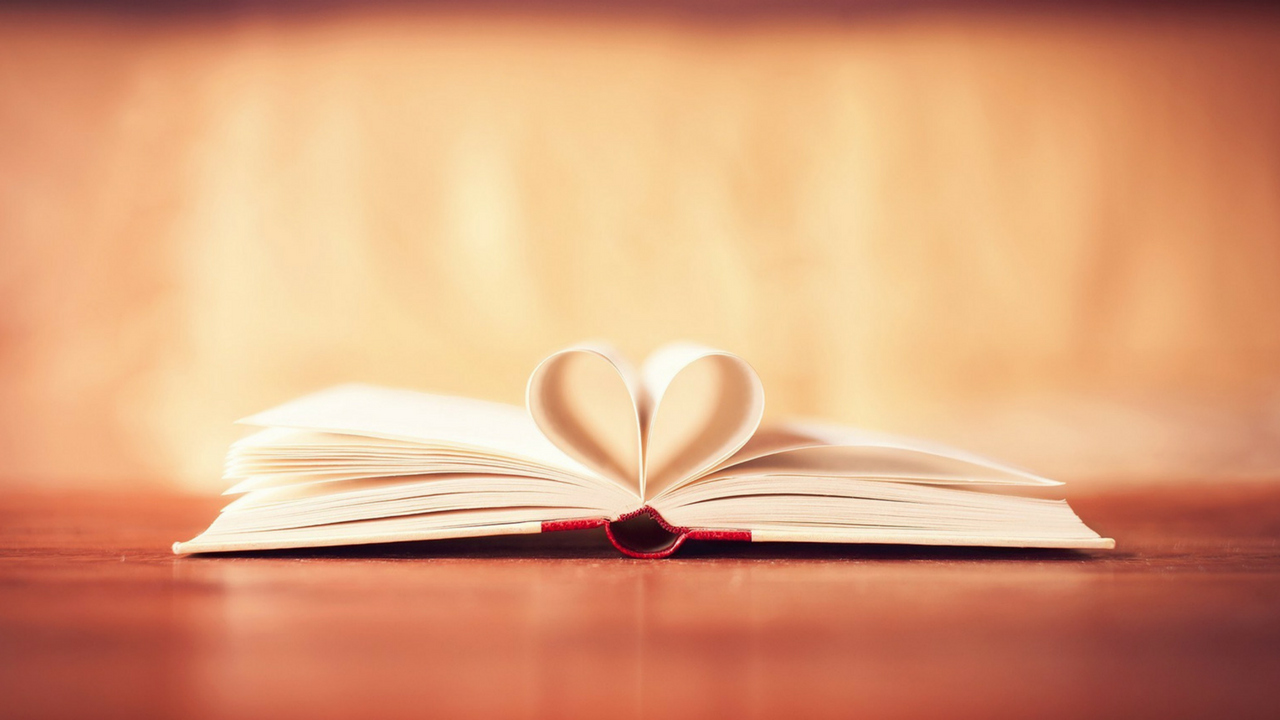 Hãy sinh sôi nảy nở cho nhiều,
và thống trị mặt đất.
Bài Đọc 1
Bài trích sách Sáng thế
THÁNH VỊNH 89THÁNH GIUSE THỢ 01-05LM KIM LONG04 Câu
Đk: Lạy Chúa xin củng cố việc tay chúng con làm
Tk1: Ngay khi núi đồi chưa được tạo thành, địa cầu và hoàn vũ chưa được khai sinh. Từ muôn thuở đến muôn đời Chúa ơi, Ngài vẫn là Thiên Chúa.
Đk: Lạy Chúa xin củng cố việc tay chúng con làm
Tk2: Đây Thiên Chúa truyền con người trở về, trở về cùng bụi cát, mau phàm nhân ơi. Ngàn năm nào khác một ngày mới qua, tựa canh tàn đêm vắng.
Đk: Lạy Chúa xin củng cố việc tay chúng con làm
Tk3: Ôi Thiên Chúa đợi bao giờ trở lại, mà chạnh lòng nhìn đến thương bầy tôi đây. Và răn dạy tính sổ đời chúng con, hầu thêm phần khôn khéo.
Đk: Lạy Chúa xin củng cố việc tay chúng con làm
Tk4: Cho ban sáng được no thỏa tình Ngài, để ngày ngày mừng rỡ vang lời hoan ca. Bù bao ngày nếm khổ nhục Chúa ơi, Ngài ban niềm vui sướng.
Đk: Lạy Chúa xin củng cố việc tay chúng con làm
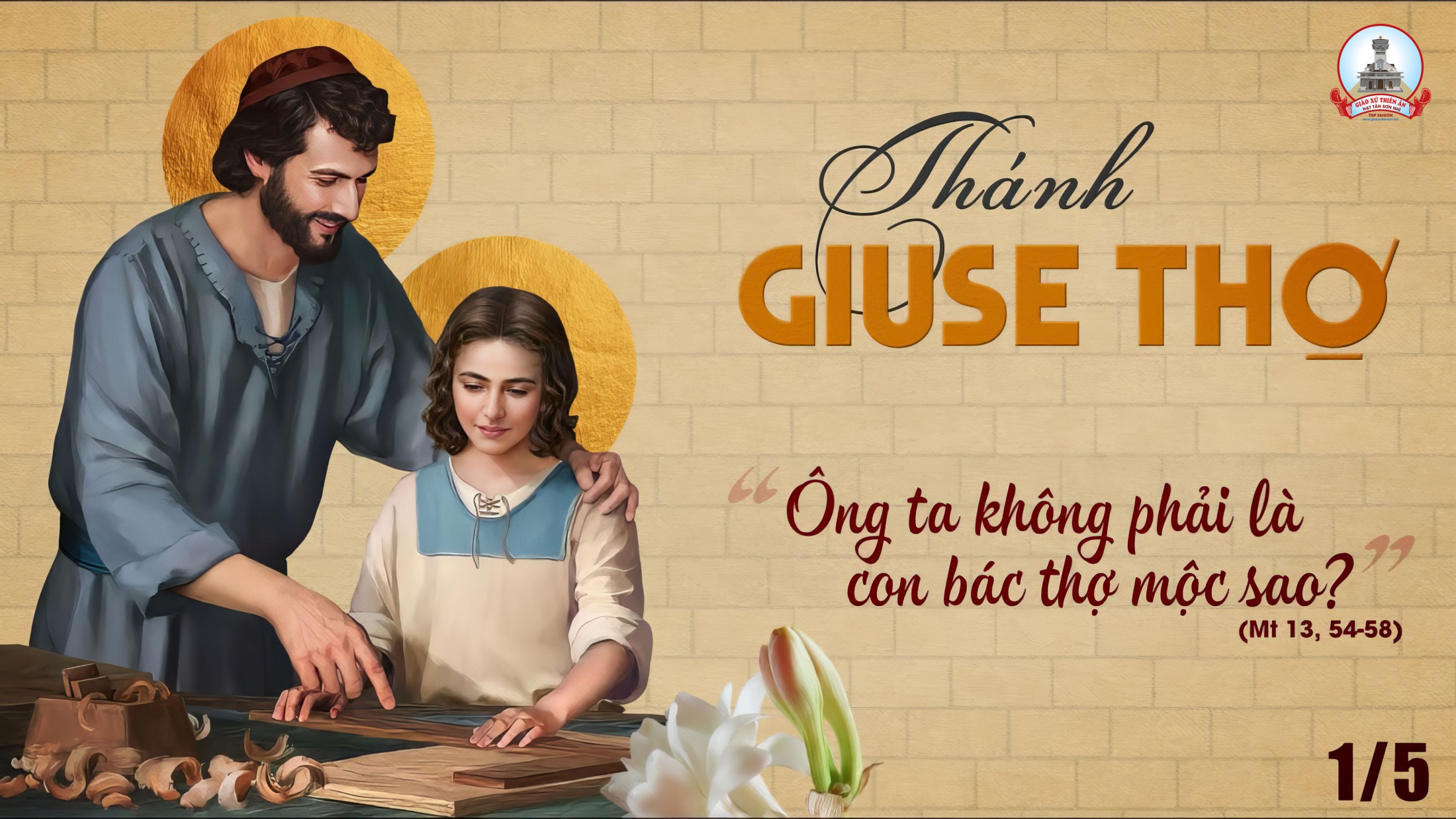 Alleluia-Alleluia:
Ngày lại ngày xin chúc tụng Chúa. Thiên Chúa cứu độ ta người nâng đỡ ta luôn.
Alleluia…
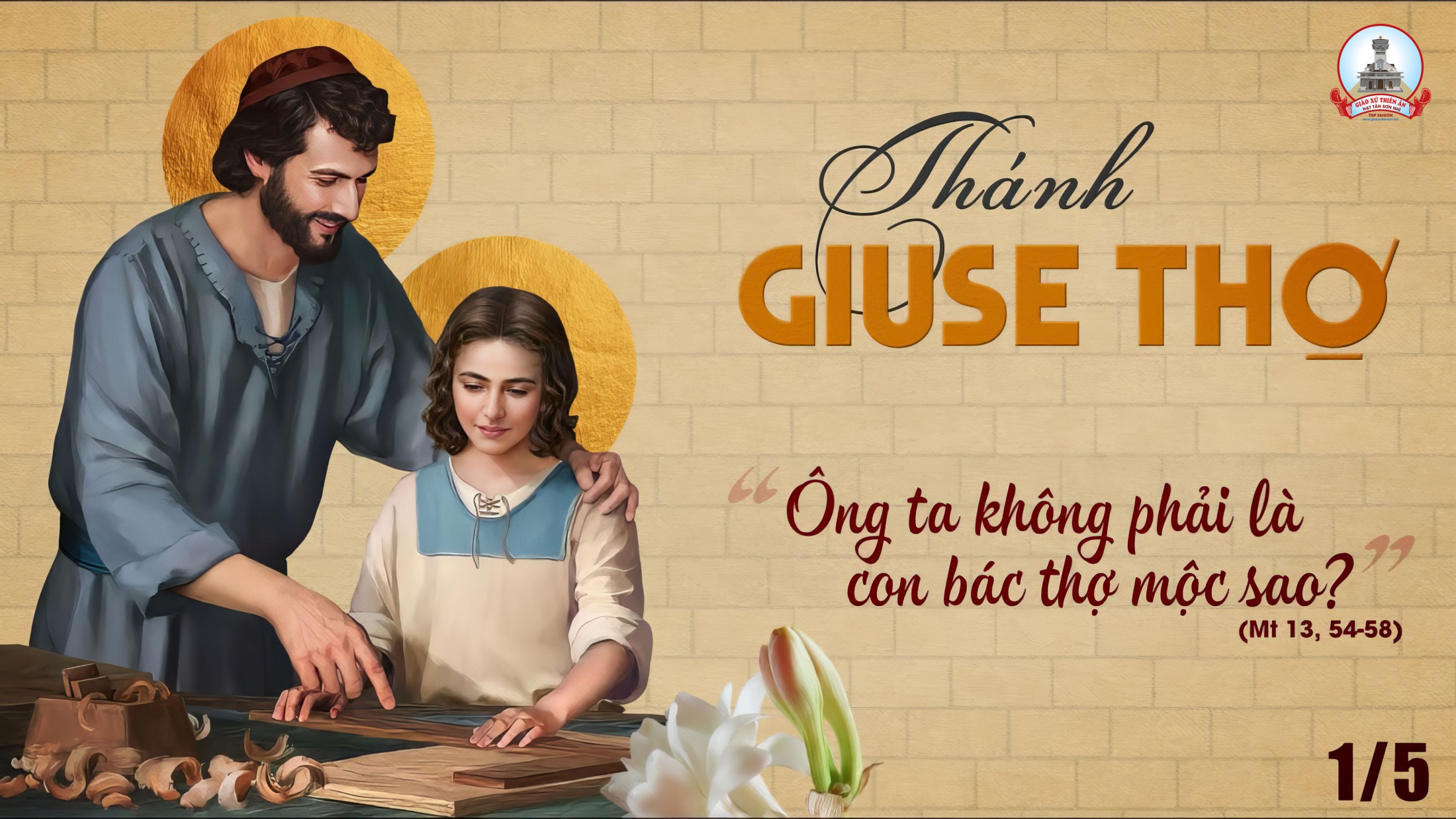 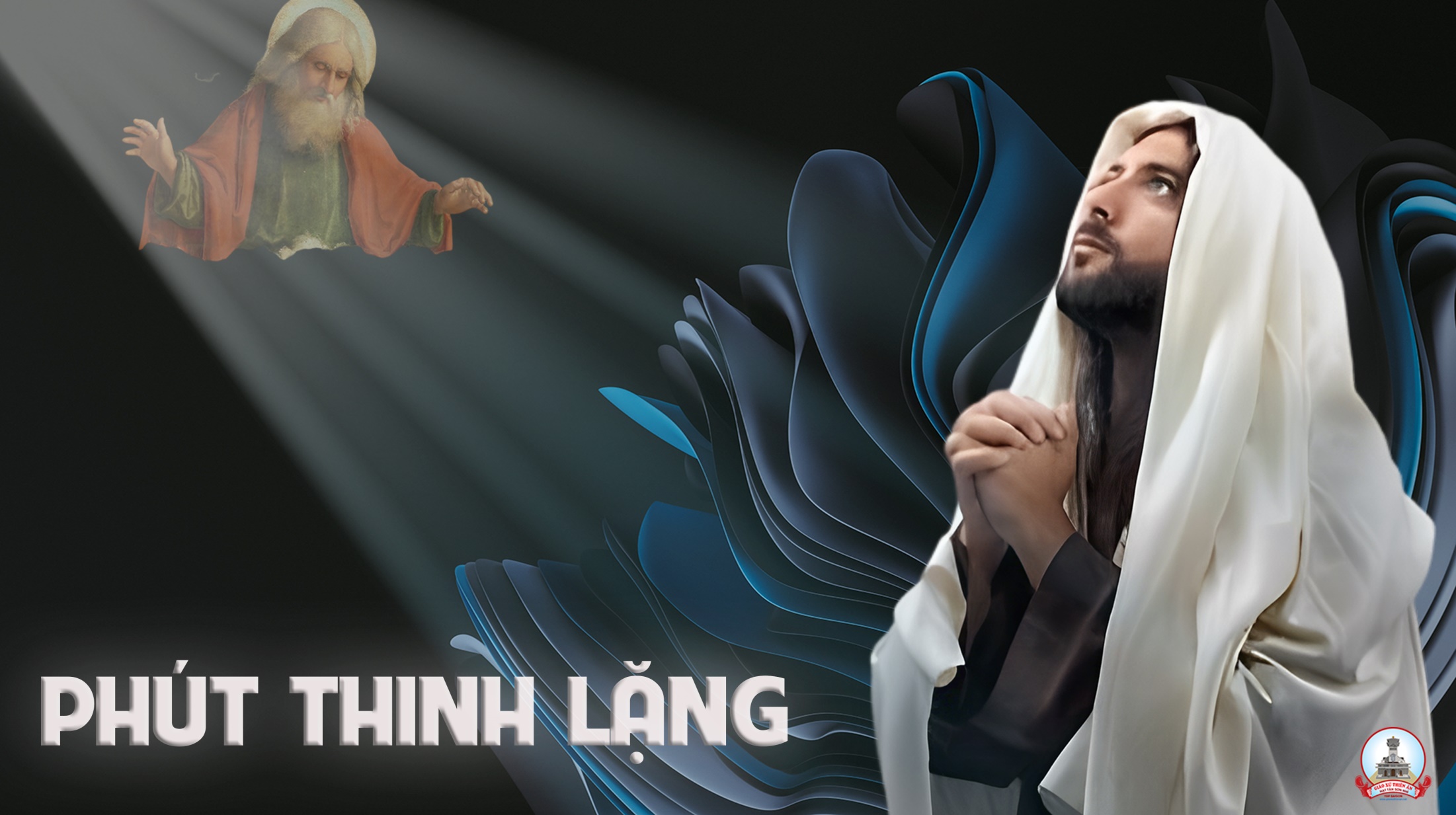 KINH TIN KÍNH
Tôi tin kính một Thiên Chúa là Cha toàn năng, Đấng tạo thành trời đất, muôn vật hữu hình và vô hình.
Tôi tin kính một Chúa Giêsu Kitô, Con Một Thiên Chúa, Sinh bởi Đức Chúa Cha từ trước muôn đời.
Người là Thiên Chúa bởi Thiên Chúa, Ánh Sáng bởi Ánh Sáng, Thiên Chúa thật bởi Thiên Chúa thật,
được sinh ra mà không phải được tạo thành, đồng bản thể với Đức Chúa Cha: nhờ Người mà muôn vật được tạo thành.
Vì loài người chúng ta và để cứu độ chúng ta, Người đã từ trời xuống thế.
Bởi phép Đức Chúa Thánh Thần, Người đã nhập thể trong lòng Trinh Nữ Maria, và đã làm người.
Người chịu đóng đinh vào thập giá vì chúng ta, thời quan Phongxiô Philatô; Người chịu khổ hình và mai táng, ngày thứ ba Người sống lại như lời Thánh Kinh.
Người lên trời, ngự bên hữu Đức Chúa Cha, và Người sẽ lại đến trong vinh quang để phán xét kẻ sống và kẻ chết, Nước Người sẽ không bao giờ cùng.
Tôi tin kính Đức Chúa Thánh Thần là Thiên Chúa và là Đấng ban sự sống, Người bởi Đức Chúa Cha và Đức Chúa Con mà ra,
Người được phụng thờ và tôn vinh cùng với Đức Chúa Cha và Đức Chúa Con: Người đã dùng các tiên tri mà phán dạy.
Tôi tin Hội Thánh duy nhất thánh thiện công giáo và tông truyền.
Tôi tuyên xưng có một Phép Rửa để tha tội. Tôi trông đợi kẻ chết sống lại và sự sống đời sau. Amen.
LỜI NGUYỆN TÍN HỮU
Chúng ta xin Thánh Giuse cầu bầu cùng Chúa cho GIÁO XỨ THIÊN ÂN luôn phát triển như lòng Chúa mong muốn.
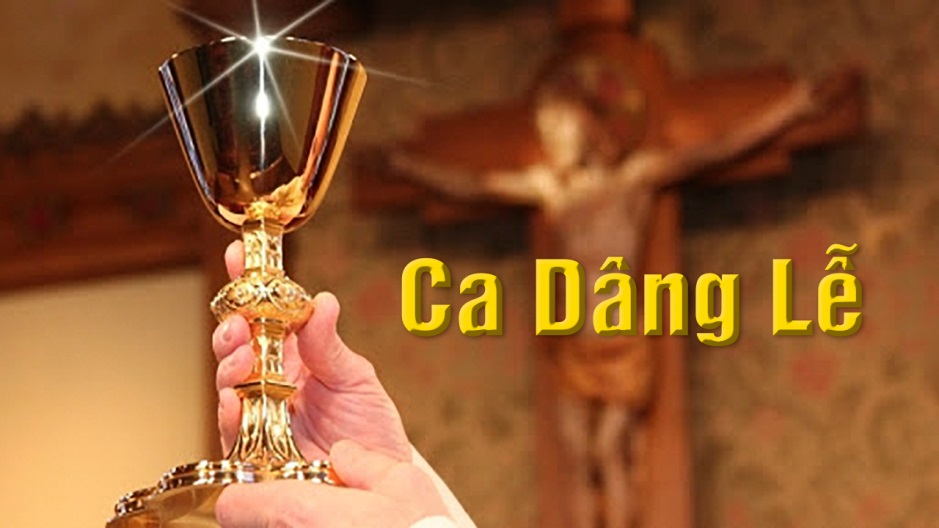 Ca Dâng Lễ 
 HIẾN LỄ TÌNH YÊU
Thế Thông- Miên Ly
Tk1: Đền vàng vang điệu nhạc cung tiến. Con đến tiến dâng tình yêu. Tiến dâng ước mơ và xác hồn nguyện như lễ dâng toàn thiêu. Xin nhận tình con nhỏ bé, xin hiệp cùng với rượu bánh như chiều tiệc ly ngày xưa nên của lễ mừng khen Chúa Trời.
Đk:  Của lễ góp về dâng Chúa là bao sướng vui đau buồn. Dâng ước vọng mai sau, dâng tháng ngày đã qua
**:  Nguyện dâng lên cả cuộc đời còn đang rong ruổi gian trần. Nguyện Chúa thương nhận lễ con dâng, nguyện Chúa ban nhiều thánh ân.
Tk2: Chỉ là thân phận người mong manh sao dám tiến dâng tình yêu. Chính Cha đã thương gọi con về để con bước đi cùng Cha. Con được nhận như của lễ dâng về từ nơi trần thế, cứu đời lầm than tội mê đem tình Chúa vào tim mỗi người.
Đk:  Của lễ góp về dâng Chúa là bao sướng vui đau buồn. Dâng ước vọng mai sau, dâng tháng ngày đã qua
**:  Nguyện dâng lên cả cuộc đời còn đang rong ruổi gian trần. Nguyện Chúa thương nhận lễ con dâng, nguyện Chúa ban nhiều thánh ân.
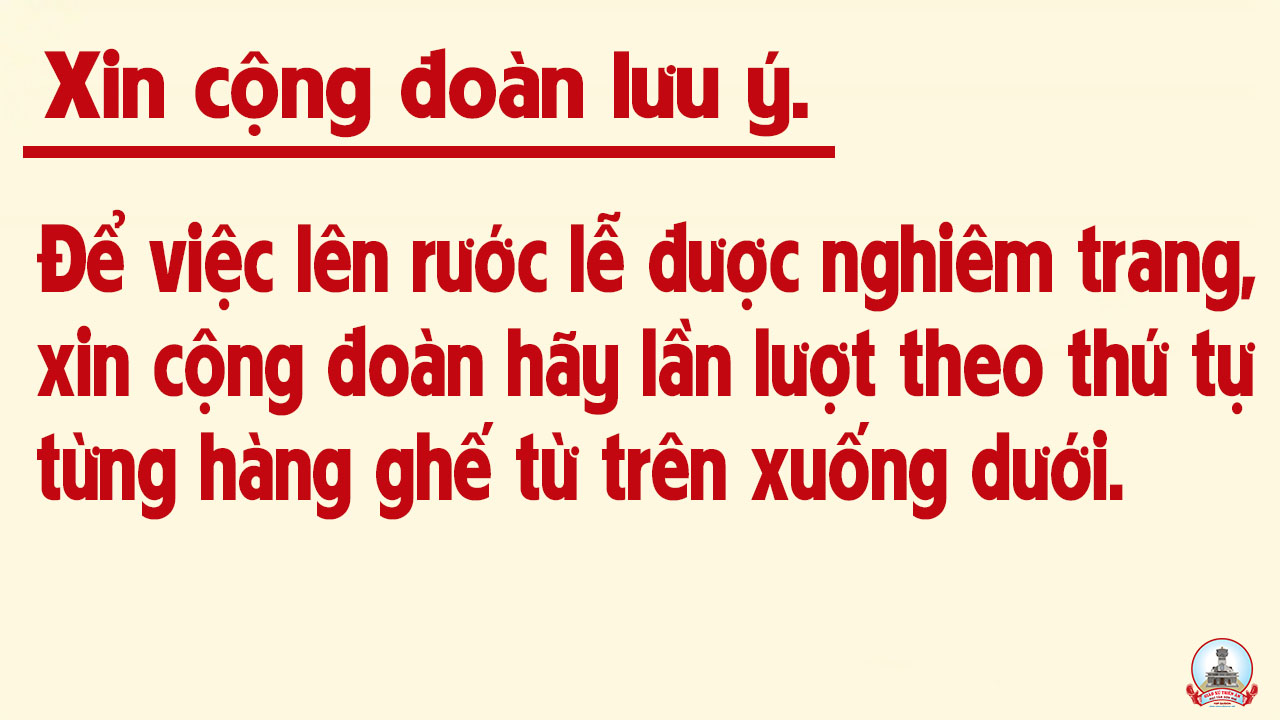 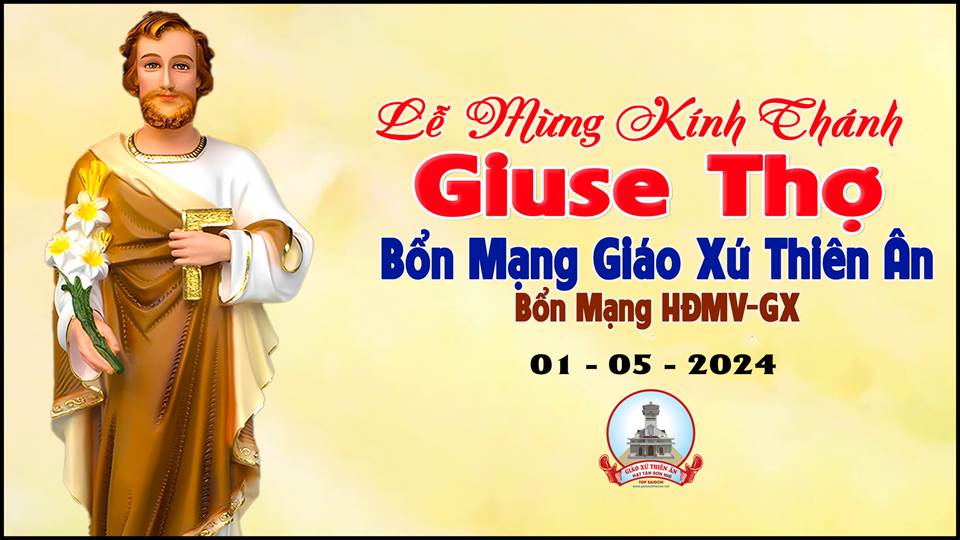 Ca Nguyện Hiệp Lễ 
CA VANG TÌNH YÊU CHÚA
Đinh Minh Hoàng
Ca Nguyện Hiệp Lễ 
CA VANG TÌNH YÊU CHÚA
Đinh Minh Hoàng
Tk1: Tình yêu Thiên Chúa như vầng dương soi tỏa khắp nơi. Tình yêu Thiên Chúa là vì sao giữa đêm mù tối. Tình yêu Thiên Chúa dìu con vượt qua sóng đời nổi trôi. Thuyền con giữa dòng đại dương bấp bênh Ngài ơi.
**: Tình yêu Thiên Chúa như dòng sông êm đềm lướt trôi. Chảy xuôi năm tháng để hồn thơ tắm trong tình mến. Tình yêu Thiên Chúa nồng say là hương gió trời dịu êm. Dìu đưa tháng ngày bình yên với bao êm đềm.
Đk: Con ca ngợi ngàn đời tình Ngài kiên vững. Suối thiêng dạt dào ngọt ngào tình yêu mến thương. Tình Ngài ngàn năm như núi cao, sông dài, biển khơi. Cao vời tình Cha con hát ca muôn đời chẳng ngơi.
Tk2: Tình yêu Thiên Chúa như mùa xuân tô đẹp ước mơ. Tuổi thơ yêu dấu ngày và đêm khát khao tình Chúa. Ngài luôn dõi bước đời con đổ muôn phúc ân tràn lan. Và luôn đỡ nâng ủi an những khi sầu vương.
**: Tình yêu Thiên Chúa không nhạt phai dẫu đời đổi thay. Nào ai có biết tình Ngài luôn sắt son bền vững. Là Chân, Thiện, Mỹ thẳm sâu để con kiếm tìm ngày đêm. Hồn con khát vọng cậy trông vững tin nơi Ngài.
Đk: Con ca ngợi ngàn đời tình Ngài kiên vững. Suối thiêng dạt dào ngọt ngào tình yêu mến thương. Tình Ngài ngàn năm như núi cao, sông dài, biển khơi. Cao vời tình Cha con hát ca muôn đời chẳng ngơi.
Tk3: Bàn tay Thiên Chúa dắt dìu con qua ngàn nắng mưa. Hồn con vui sướng chìm ngập trong trái tim của Chúa. Nhìn lên thánh giá đồi cao Ngài đã hiến mình vì ai? Bởi yêu thế nhân lầm than Chúa xuống trần gian.
**: Tìm về chân lý nơi tình yêu trên thập giá xưa. Ngàn năm ghi dấu một Giê su chết treo khổ giá. Tình trời mở lối ngàn nơi mùa xuân thắm mầu đẹp tươi. Trần gian ngóng chờ ngày sau phúc vinh quê trời.
Đk: Con ca ngợi ngàn đời tình Ngài kiên vững. Suối thiêng dạt dào ngọt ngào tình yêu mến thương. Tình Ngài ngàn năm như núi cao, sông dài, biển khơi. Cao vời tình Cha con hát ca muôn đời chẳng ngơi.
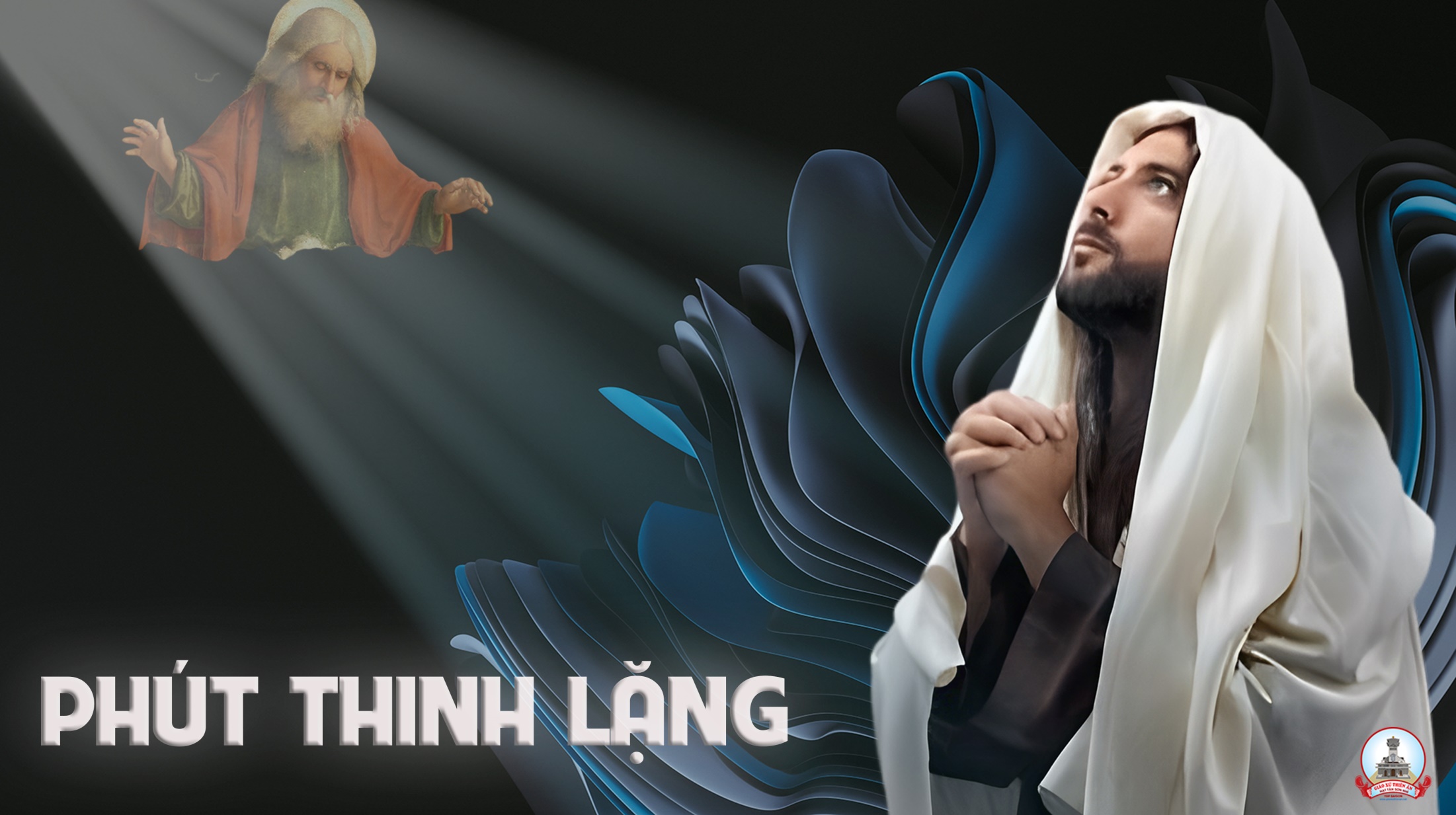 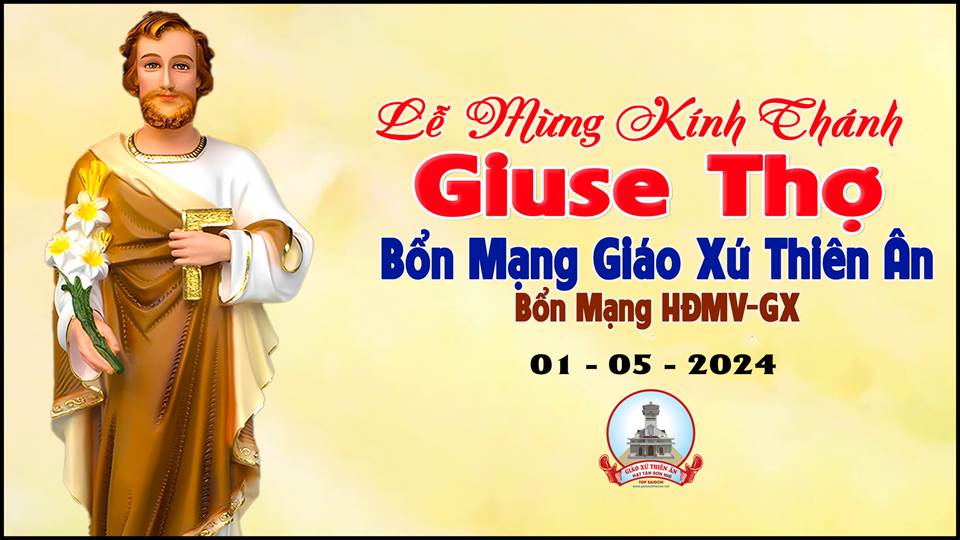 Ca kết lễ
KÍNH MỪNG THÁNH GIUSE
Lm. Từ Duyên
Đk: Hòa muôn tiếng hát kính mừng Cha Thánh Giuse. Là Đấng chở che gìn giữ xứ đạo chúng con. Qua bao chông gai nhọc nhằn và những gian nan. Qua bao phong ba xứ đạo vẫn luôn bình an.
Tk1: Dâng lên Người này đây xứ đạo chúng con. Dâng lên Người vị chủ chăn và đoàn dân thánh. Noi gương Người sống mỗi ngày phục vụ hiến thân. Luôn trung thành dù cuộc sống biết bao khó khăn.
Đk: Hòa muôn tiếng hát kính mừng Cha Thánh Giuse. Là Đấng chở che gìn giữ xứ đạo chúng con. Qua bao chông gai nhọc nhằn và những gian nan. Qua bao phong ba xứ đạo vẫn luôn bình an.
Tk2: Xin thương nhìn này đây xứ đạo chúng con. Cho muôn người một niềm tin luôn luôn tươi sáng. Noi gương Người sống mỗi ngày đầy tình mến thương. Lo vun trồng và dựng xây Đức Tin vững bền.
Đk: Hòa muôn tiếng hát kính mừng Cha Thánh Giuse. Là Đấng chở che gìn giữ xứ đạo chúng con. Qua bao chông gai nhọc nhằn và những gian nan. Qua bao phong ba xứ đạo vẫn luôn bình an.
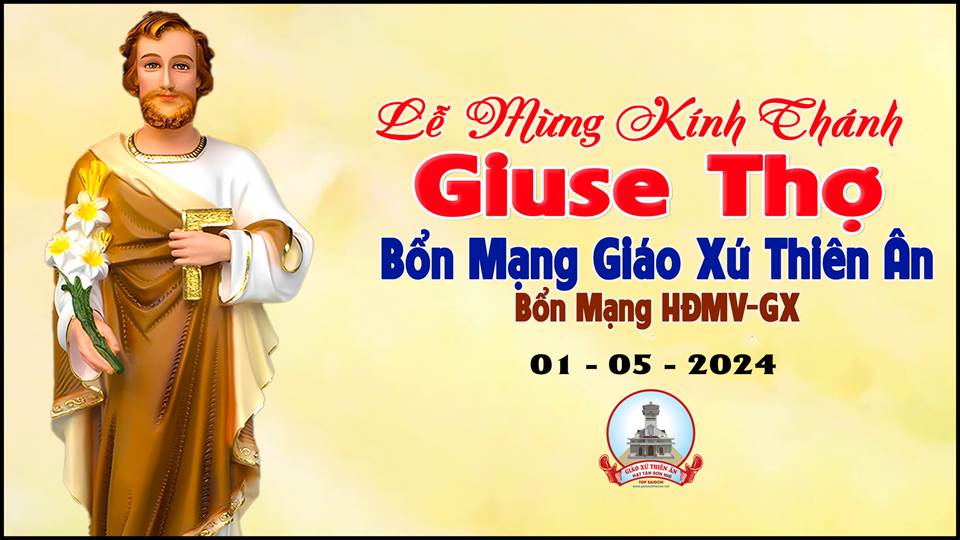